به نام خدا
اشتراک گذاری اطلاعات
تهیه اسلایدها
ایجاد اسلاید جدید
ایجاد اسلاید جدید
درج تصاویر
تغییر روی تصاویر و درج ویدئو
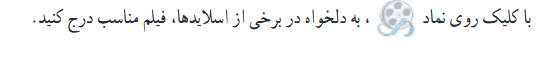 نمایش اسلایدها
بازگشت به محیط برنامه
چنانچه هنگام نمایش اسلایدها، بخواهید نمایش را متوقف کنید و به محیط برنامۀ پاورپوینت بازگردید، دکمه Esc را فشاردهید
همچنین می توانید کلیک راست کرده و آخرین گزینه یعنی Exitرا انتخاب کنید
ایجاد لینک (پیوند) میان اسلایدها
ایجاد لینک (پیوند) میان اسلایدها(2)
ایجاد لینک (پیوند) میان اسلایدها(3)
این عمل را برای همه عناوین در صفحه فهرست مطالب انجام می دهیم
درج دکمه های تعاملی
درج دکمه های تعاملی(2)
درج دکمه های تعاملی(3)
درج دکمه های تعاملی(4)
این عمل را برای همه عناوین در صفحه فهرست مطالب انجام می دهیم
جلوه های انتقالی transitions
جلوه های نمایشی Animations
جلوه های انتقالی Transitions
درج پس زمینه در اسلاید
درج پس زمینه در اسلاید
درج پس زمینه در اسلاید
افزودن صدا به اسلایدها
از زبانه Insertریبون Mediaرا انتخاب کنید
دو گزینه برای انتخاب دارید:
1- صداها یا موزیک های ذخیره شده در سیستم خود
 2- ضبط صدای دلخواه
اگر انتخاب شما گزینه اول است موزیک یا صدای دلخواه خود را جست وجو و Insertکنید
با انتخاب Playbackمی توانید پس از تنظیمات لازم که در کلاس توضیح داده شده است برروی سایر اسلایدها اجرا نمایید.
پاورپوینت خود را با پسوند power point show (pps)ذخیره نمایید